УЧИМО ЛАТИНИЦУ
Хајде да видимо која слова латинице смо  до сада научили!  Слова која остану су слова која ћемо данас да учимо.
Ć
Е
O
А
Š
U
Lj
N
Nj
Т
M
V
P
Ž
C
Z
K
L
R
B
J
I
S
Č
Сада ћемо прочитати необичне реченице и стихове о овим словима
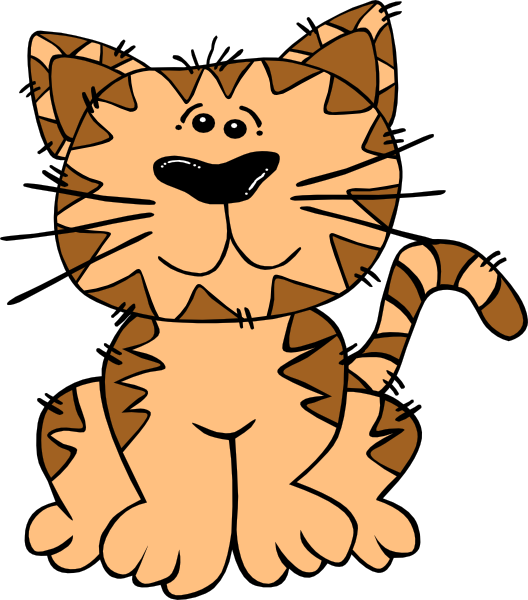 П и Р су сусједи, станују један поред другог у абецеди. Може се о њима говорити и као о рођацима суди ли се по једнаким торбицама. Оба су без ципела и капа и једина је међу њима разлика што Р нигдје не иде без штапа. Понекад се Р од муке озноји и ослоњен торбом о штап у ријечи стоји. Тада му се чини да је дуга цеста јер у торби носи ствари двјеста: ратара, рудара, ракове из ријеке, руже за рибара, рижу и ражу, репу и ротквицу, раж и ралицу, рило и рало и од свега помало.
Ово се слово хвали да има два трбуха; горњи је мањи, доњи је већи – и то је све што о њему треба рећи. Али нека се каже још и ово: у ријечи банана Б је прво слово.
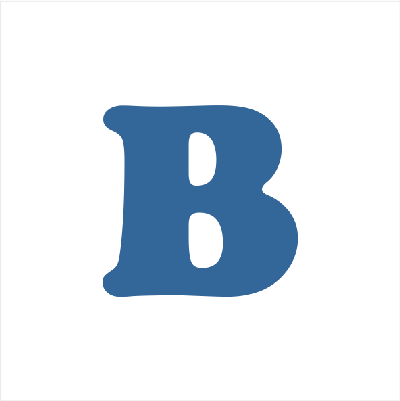 Данас ћемо учити штампана слова латинице: 
P p, B b, R r.
ЋИРИЛИЦА
П п, Б б, Р р
P p, B b, R r
ЛАТИНИЦА
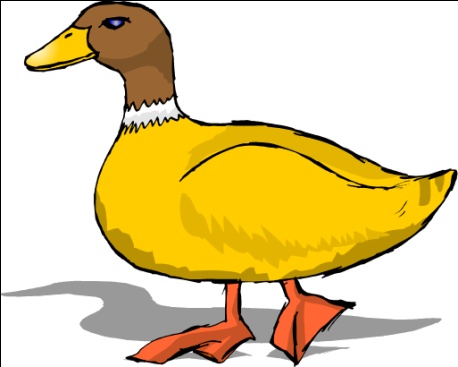 Слово П п
P
p
Пажљиво гледај како се пише слово п 
 латинице.
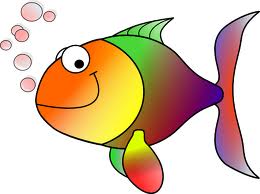 Слово Р р
r
R
Пажљиво гледај како се пише слово р латинице.
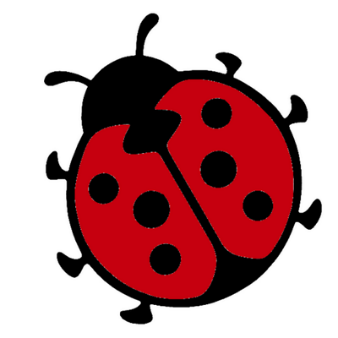 Слово Б б
B
b
Пажљиво гледај како се пише словo б  латинице.
Погледајмо како се сљедеће ријечи пишу
 латиницом:
перо
риба,
папуче,
бајка,
патка,
pero
patka,
papuče,
bajka,
riba,
Какве је боје? (Допуни реченице штампаним словима латинице.)
Mlijeko je __________________.
             Nebo je ____________________.
             Cvijet  je ___________________.
bijele boje
plave boje
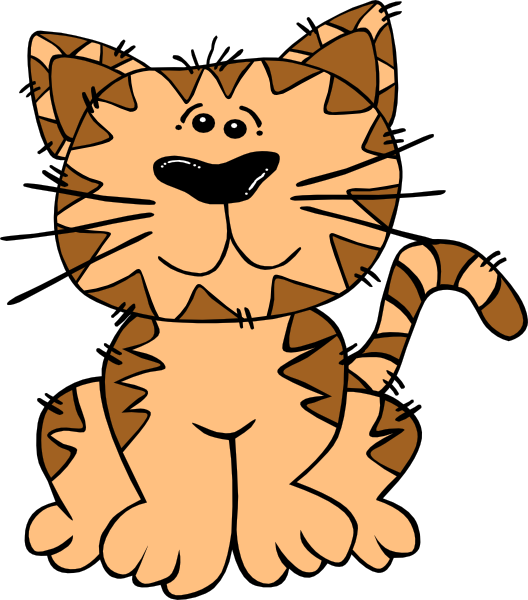 crvene boje
Напишимо ријечи супротног значења латиницом:
прав-          
сув-            
бијело-        
ново-           
оштар-
kriv
mokar
crno
staro
tup
ЗАДАЦИ ЗА САМОСТАЛАН РАД
1. Настави започети низ:
P
p
R
r
B
b
2. Сљедеће реченице препиши латиницом у потврдном облику.
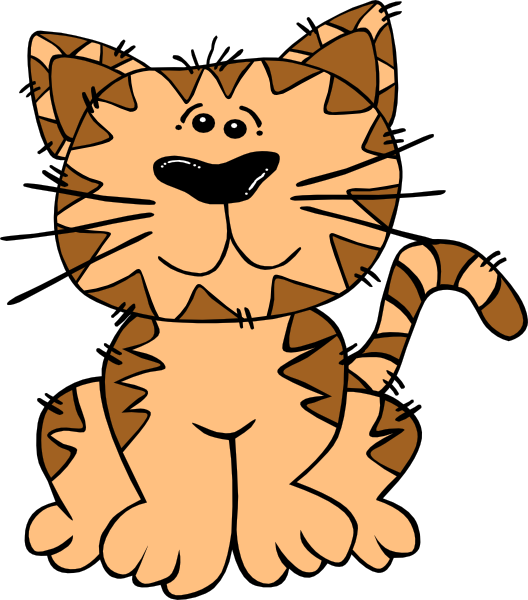 Бранко није у школи.
Перо не прескаче препреке.